Opportunities and Constraints in Gig Economy in Africa
Dr. Mohammad Amir Anwar

Oxford Internet Institute, University of Oxford 
The School of Tourism and Hospitality, University of Johannesburg


Digital | Economy | Africa Conference
March 27-28, 2019
[Speaker Notes: Hi everyone and thanks Emmanouil, Joanna, and Doug for your interesting presentations.
I am Sanna Ojanperä, and work as a researcher here with the Oxford Internet Institute 
Today I will present work carried out together with a few colleagues – including Mark, Stefano, Ralph, and Matt.]
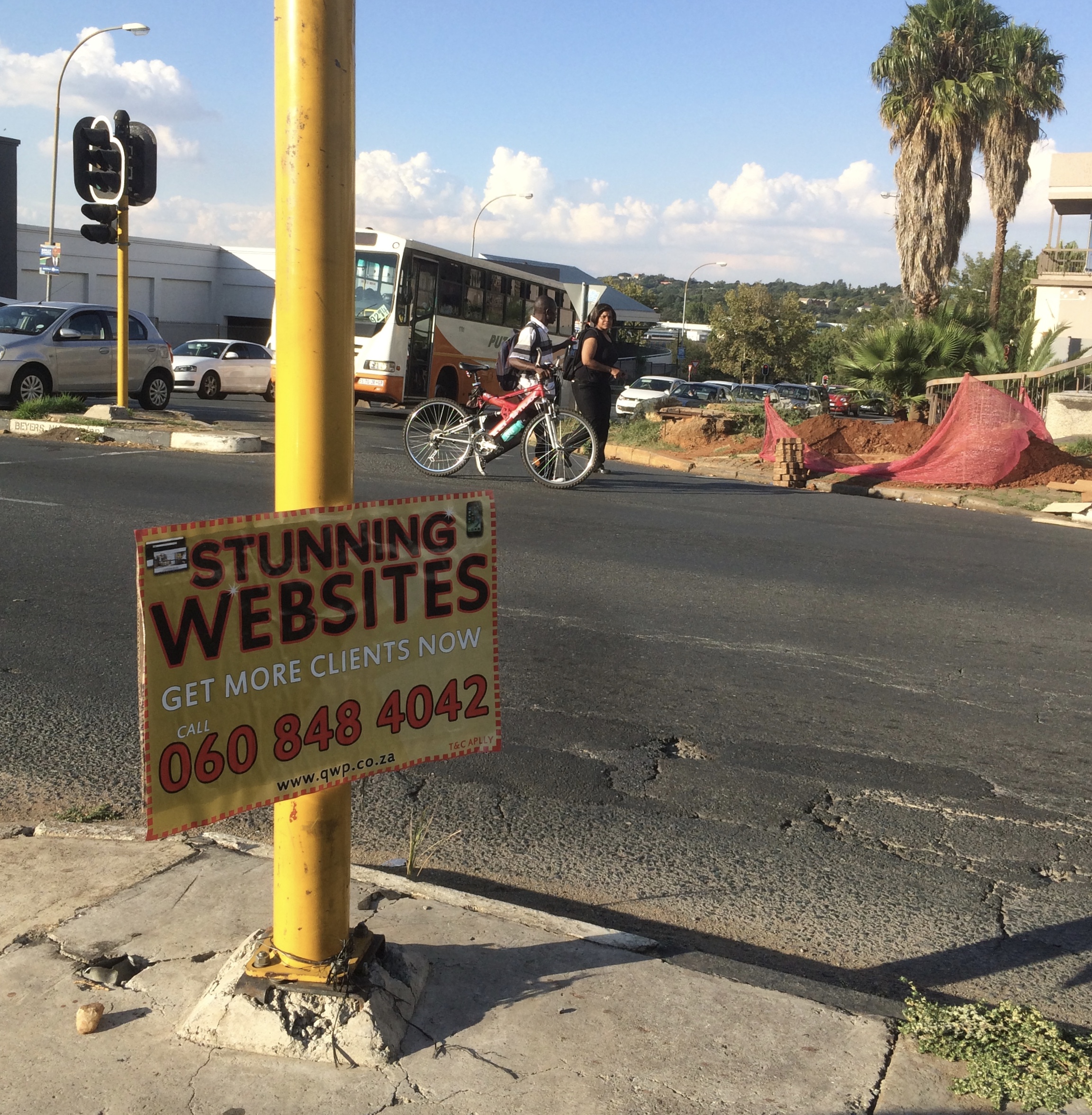 High unemployment
Growth of platform work
Market Share
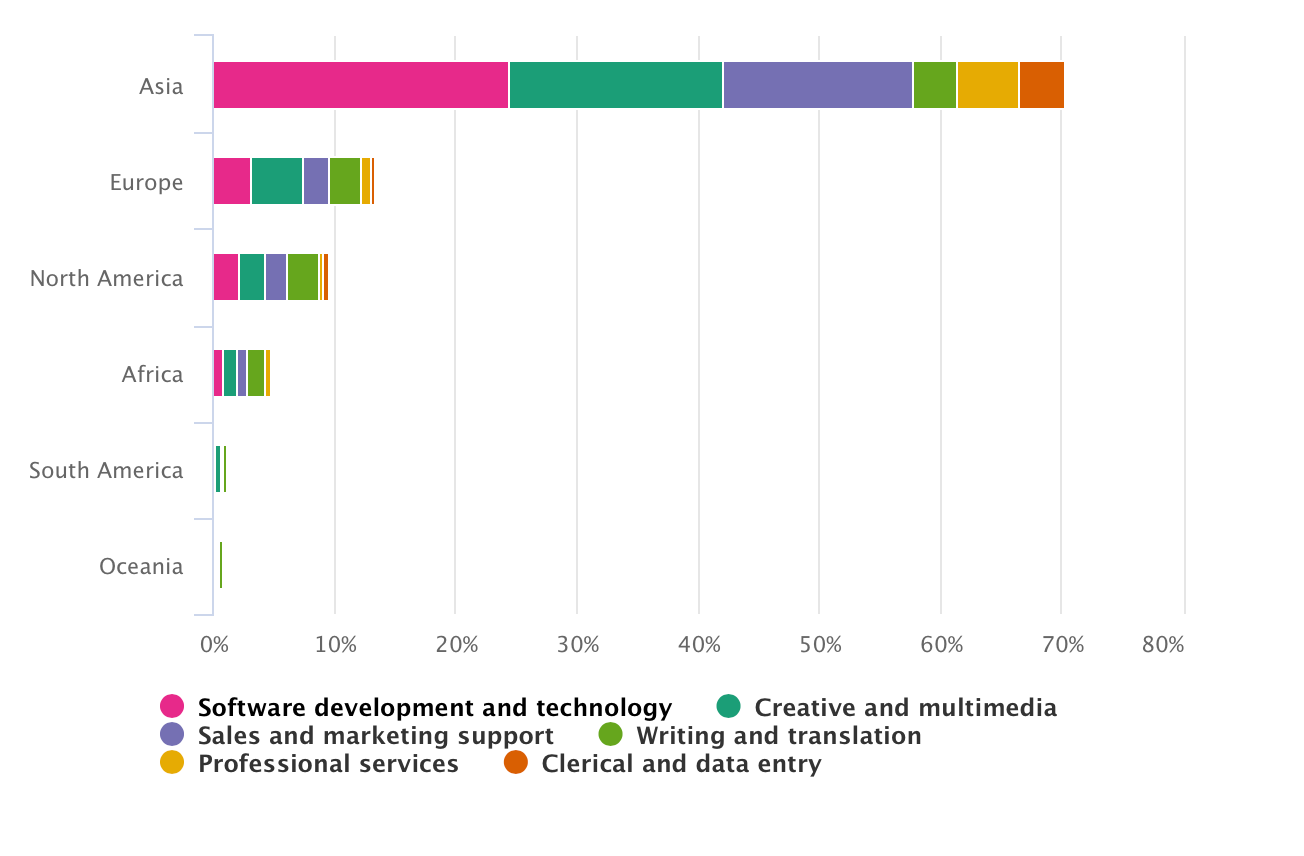 Workers distribution within regions
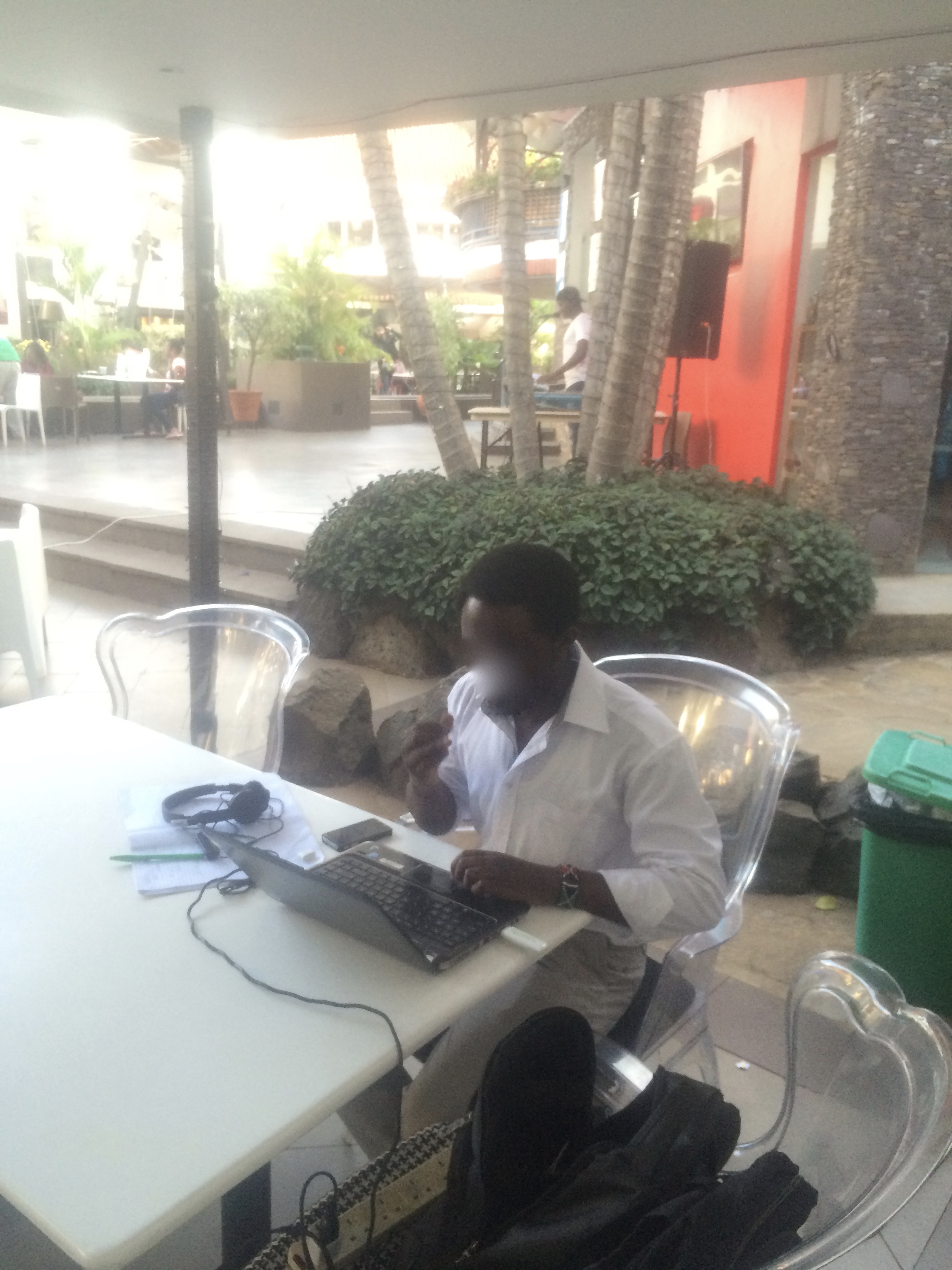 Transcriber
Video-editor
Writer
Web Research
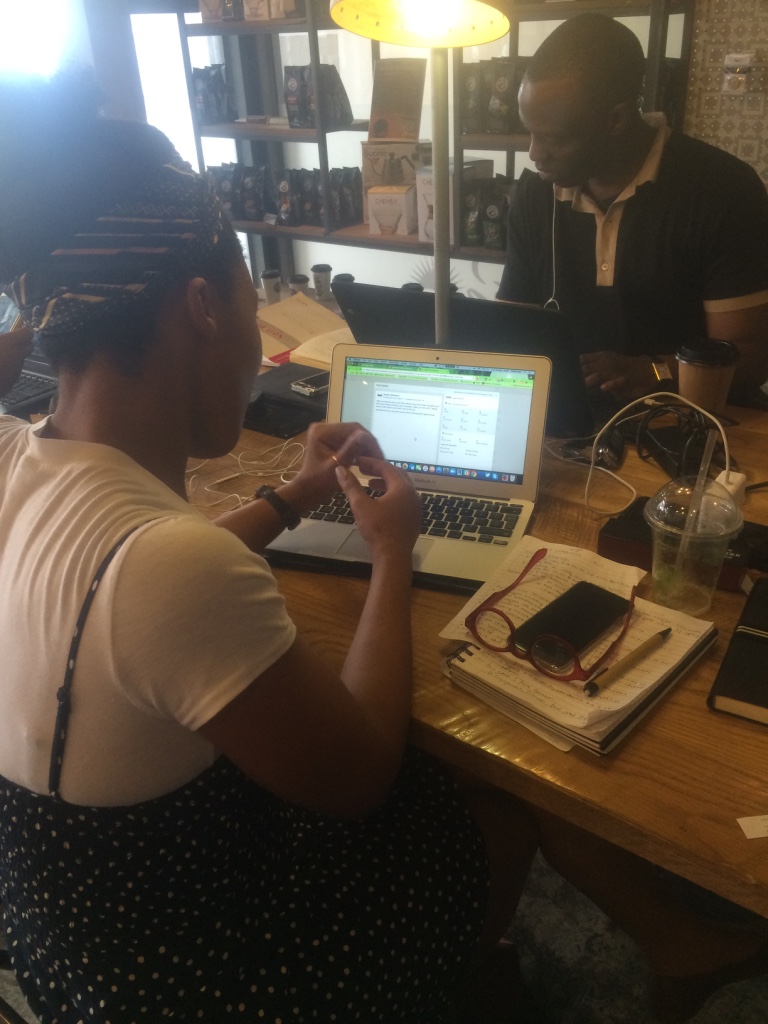 Digital Marketing 
   Manager
Writer
Data Entry Worker
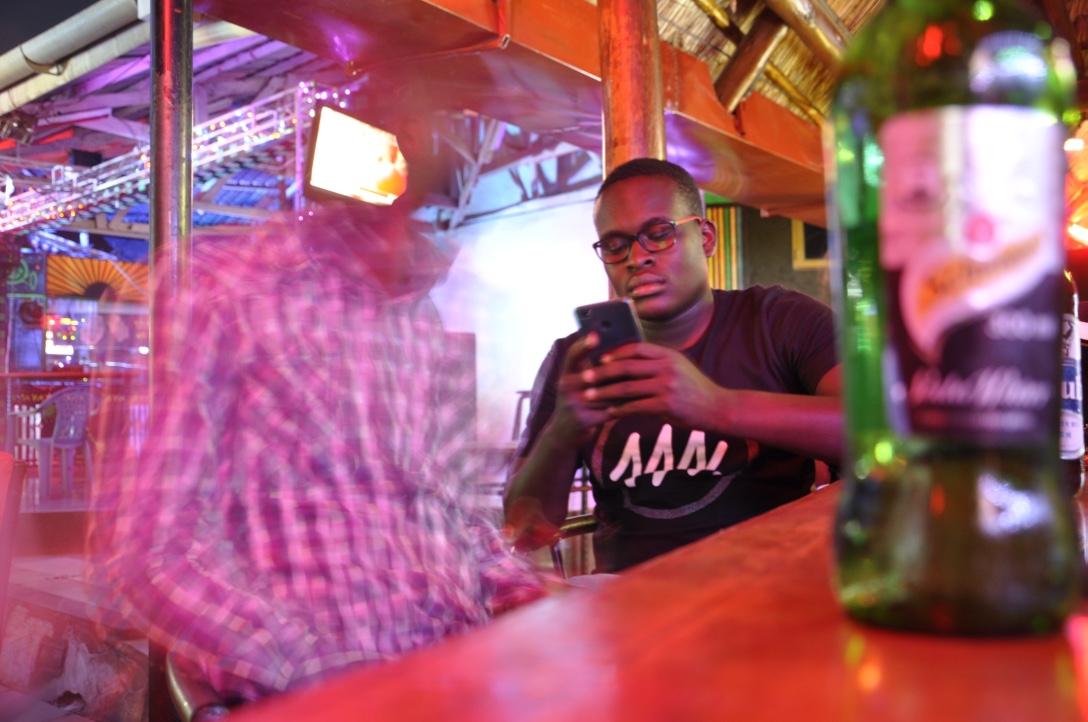 Social Media 
Manager
Freedom and flexibility: workers’ perspective
“I’m making about twice as much as I was when I was working fulltime.” 
A Ghanian worker

“I was attracted to the whole concept of working online firstly for freedom…I’m a kind of person that loves that freedom and having your own opportunity to set your own schedule and do your own thing.”
A Nigerian worker

“Positives, they are many. You can work anytime. You can work anywhere as long as there is a working internet connection.” 
A Kenyan worker
Contradictions
“Freelancing is the best thing that has happened to me.”   
                                    
“Yes, I’ve done that so many times, coffee and Coca-Cola, one full bottle of Coke, or maybe two…there’s been times when I have been indoors on my bed and…I only have water in my fridge because I’m broke, flat and I can’t call anybody to say hey, lend me 100 Ghana Cedis…I’d rather stay hungry for days...”
A Ghanian worker
Lack of bargaining Power
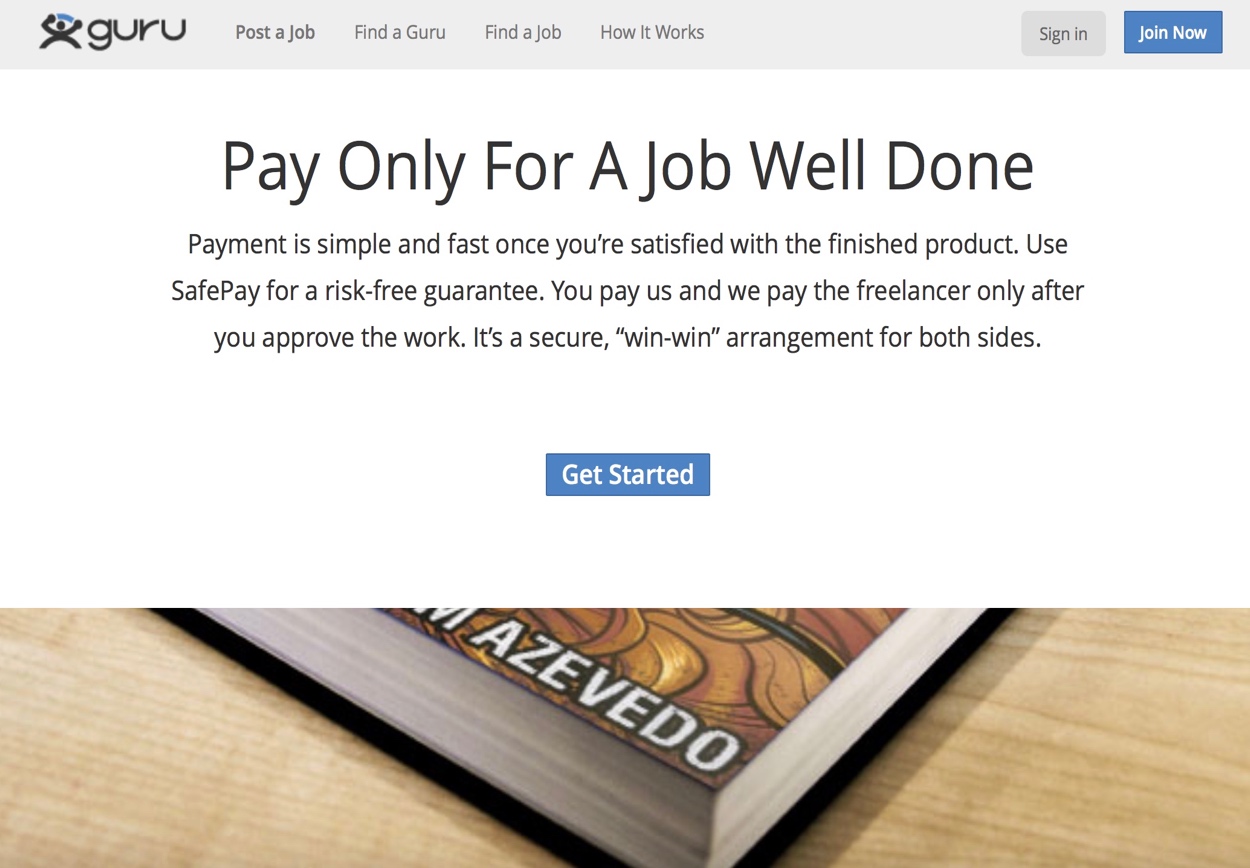 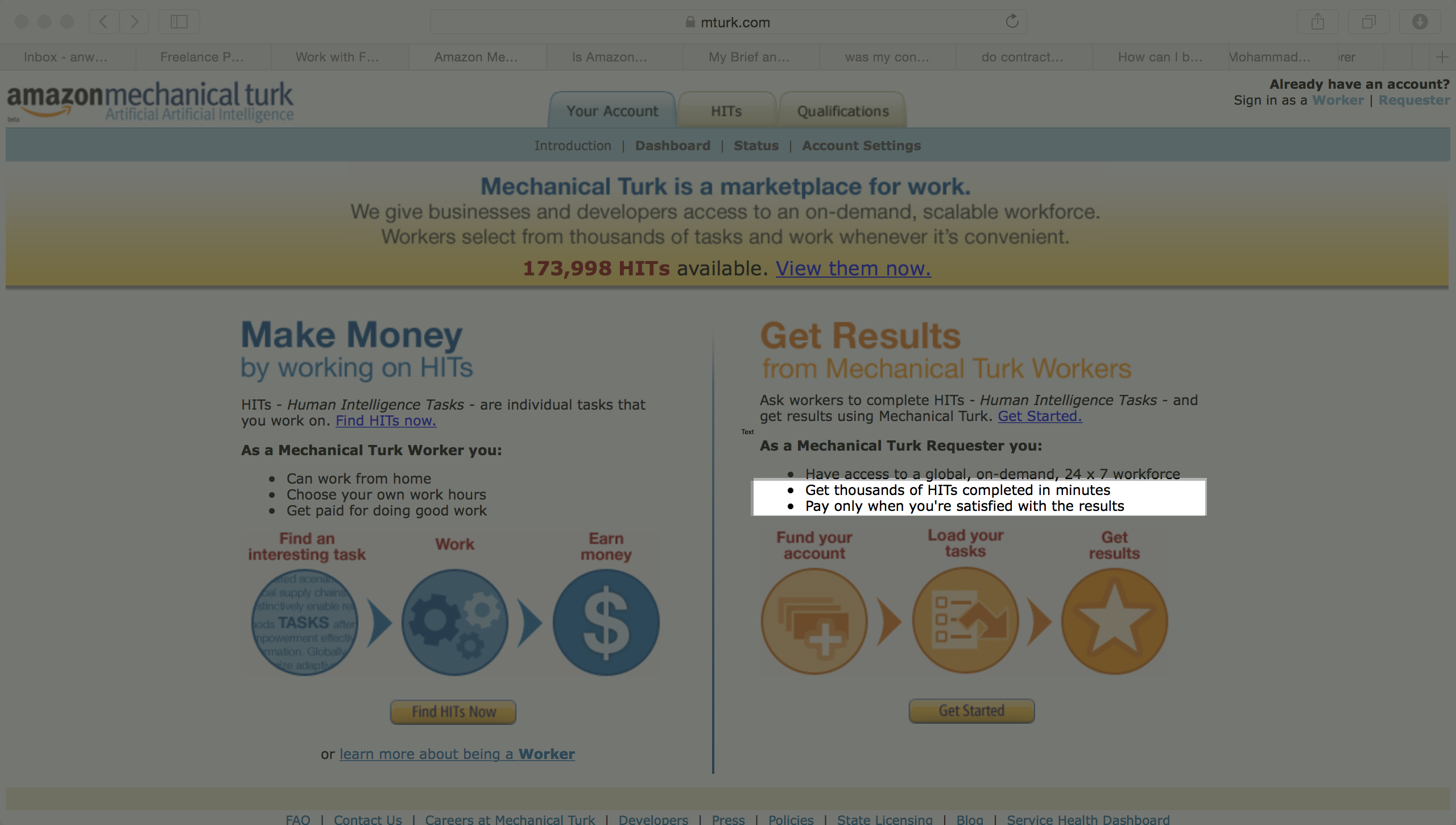 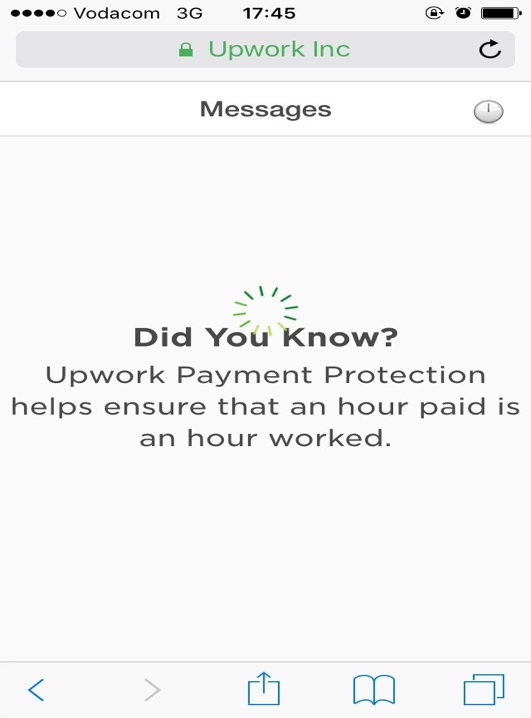 Over supply of labour on Upwork (on March 27, 2019)
* Angola, Benin, Burkina Faso, Burundi, Chad, Congo, Democratic Republic of the Congo, Ethiopia, Guinea, Mauritania, Mali, Malawi, Niger, Rwanda, Senegal, Sierra Leone, and Somalia
Precarity and vulnerability
Lack of choices.
Insecurities (job and income insecurities).
Withholding of wages.
High work intensity.
Social isolation.
Exception: agency of workers
“I received phone calls from clients and meet supply orders, I would phone clients to see if they have received payments, I balanced his [employer’s] books. I basically did almost everything…So, all these things I held in my hand…Every time he’d [employer] let me go, things would get crazy and within a week he would hire me again.” 

A Kenyan worker
What is to be done?
We too have worked with a concept that puts capitalist development first, and workers second. This is a mistake. And now we have to turn the problem on its head, reverse the polarity, and start again from the beginning: and the beginning is the class struggle of the working class.
Mario Tronti
Collective Action?